НАВЕЧНО ОСТАЛСЯ В СТРОЮ
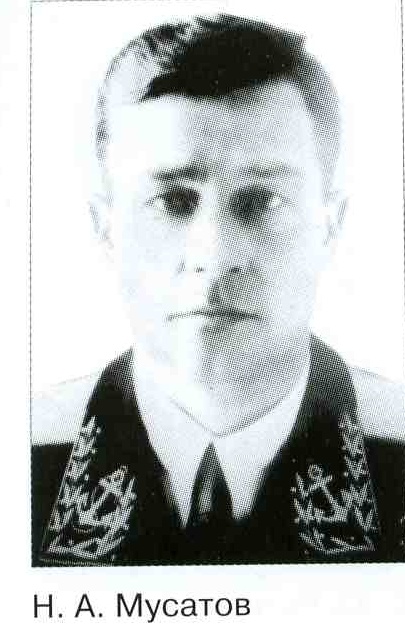 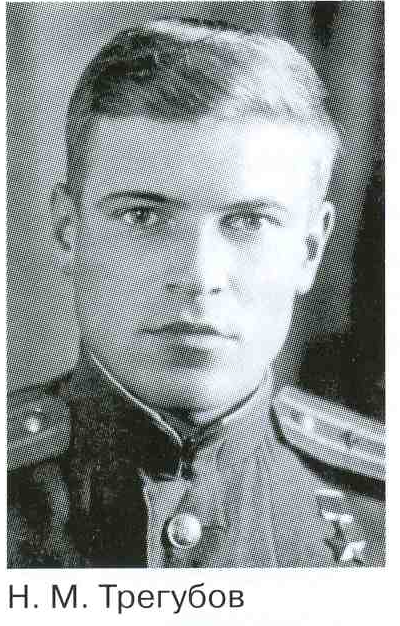 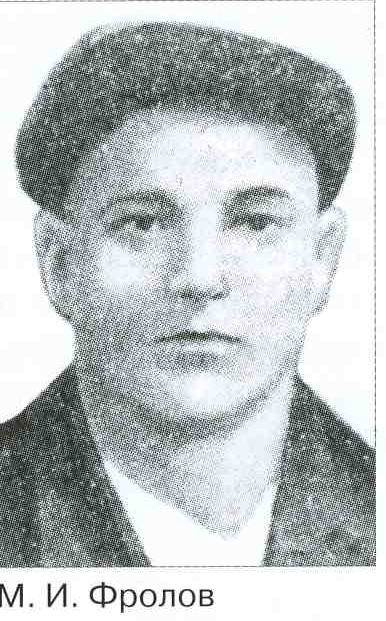 НАВЕЧНО ОСТАЛСЯ В СТРОЮ
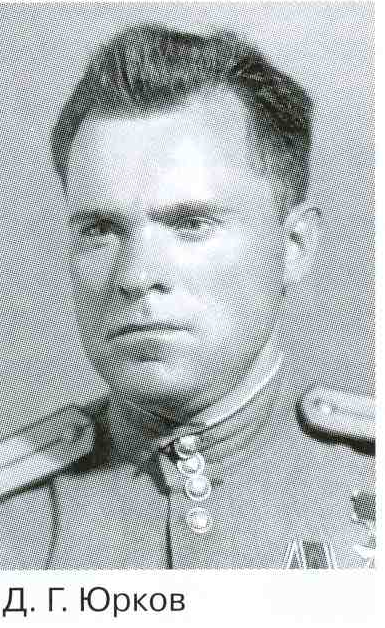 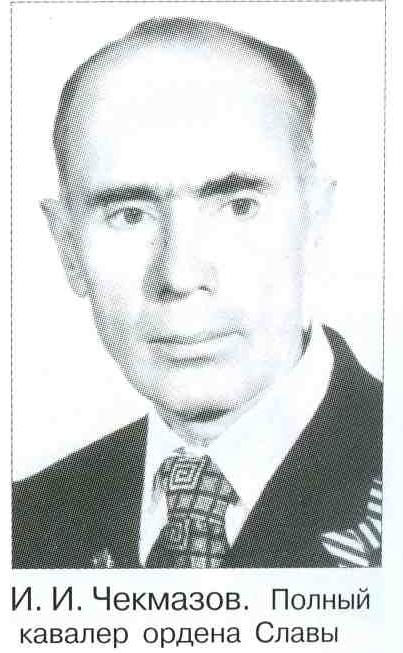 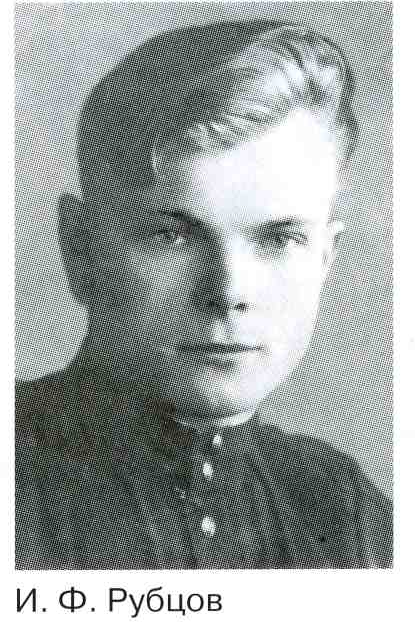 Вспомним и помолчим…
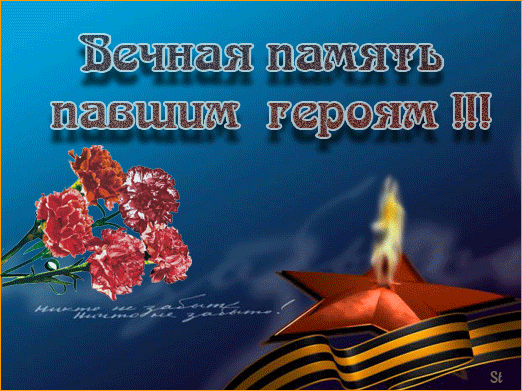 3
ВЕТЕРАНЫ, НАДЕНЬТЕ ОРДЕНА!
Салют  героям России!
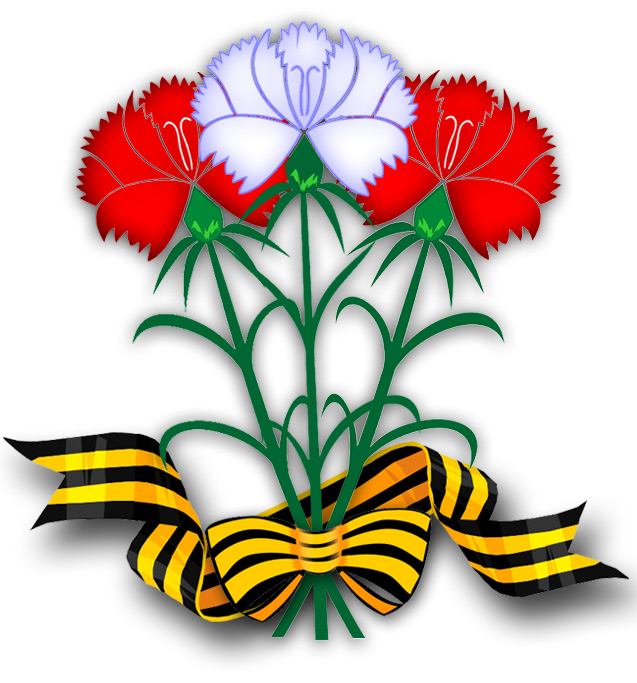 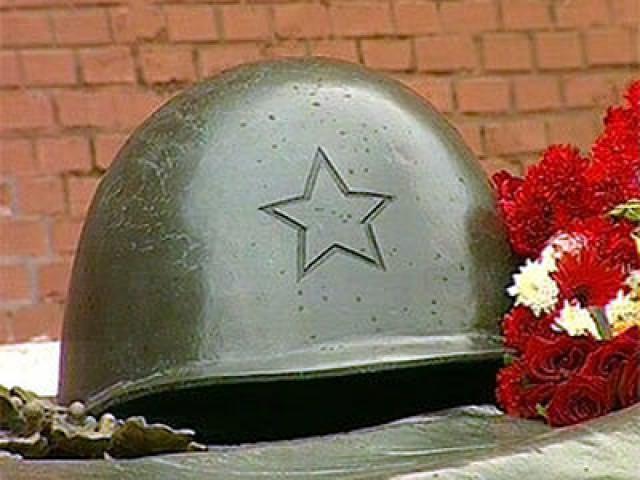 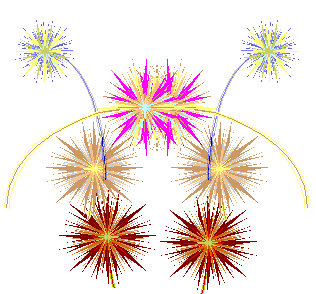